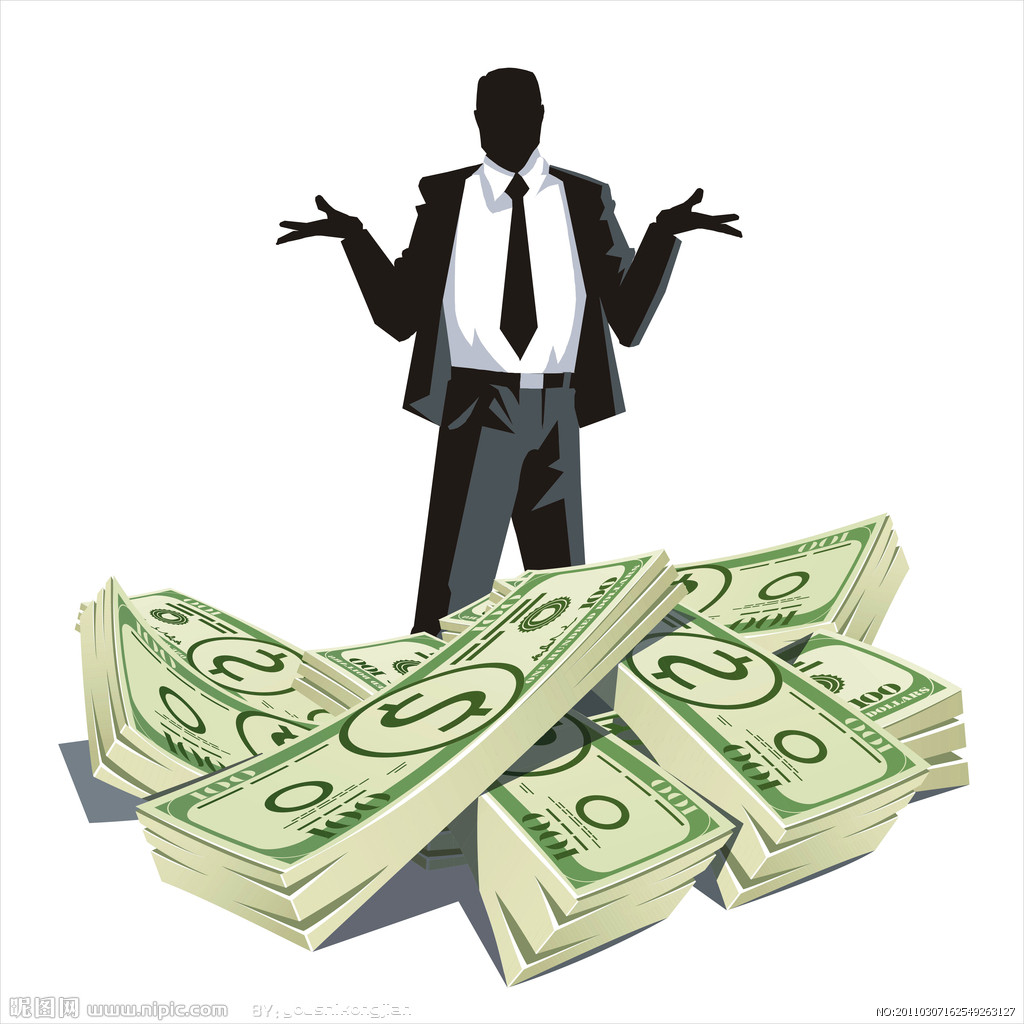 Unit 7  How much？ 
                 (Story time)
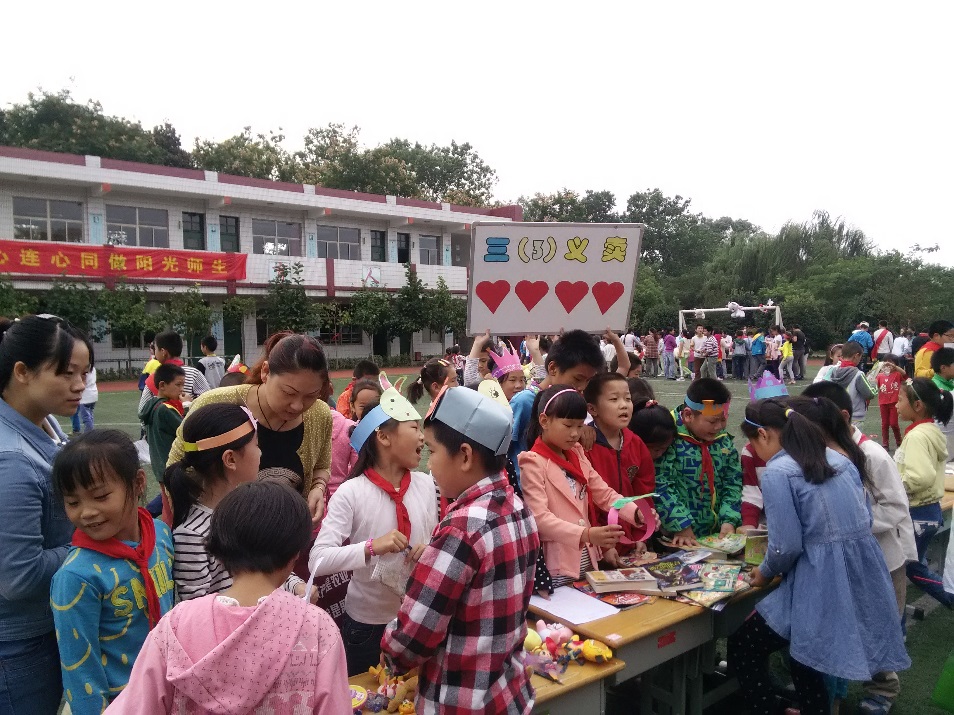 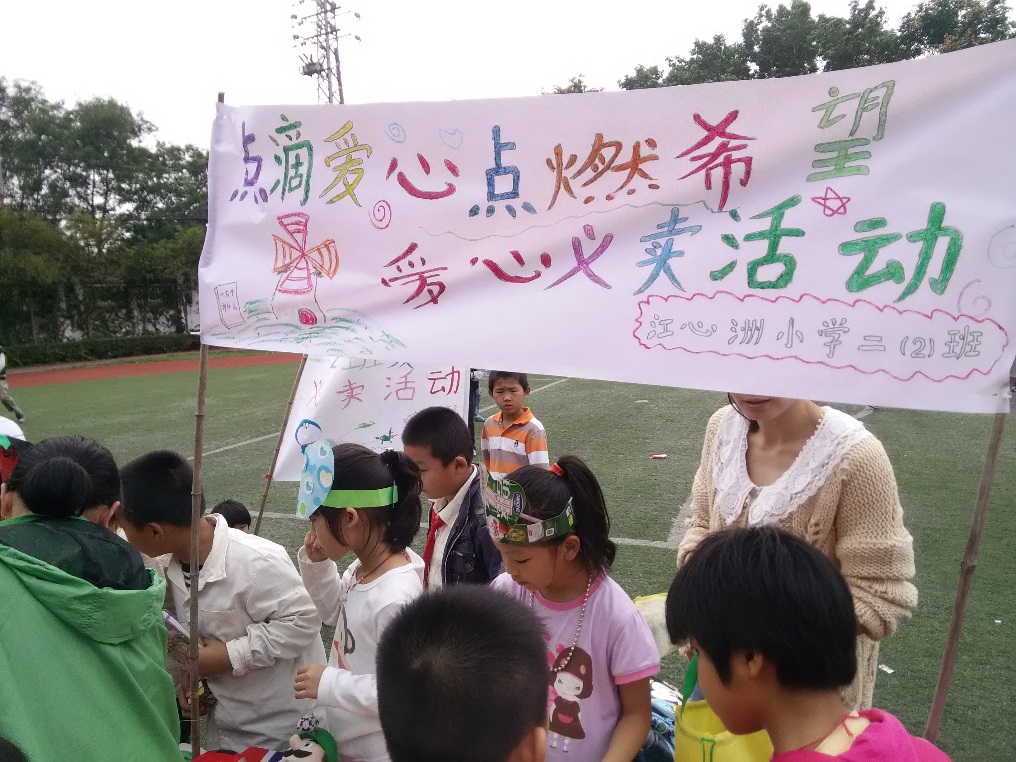 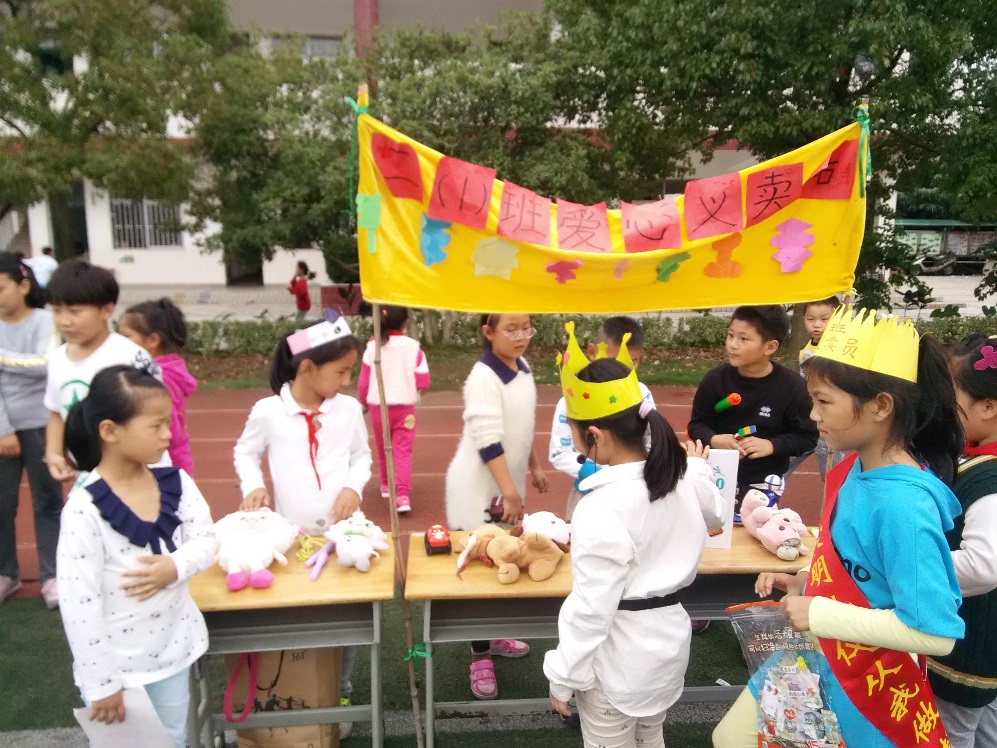 A play a game(游戏)y
B  have a jumble sale(义卖)
What do we need for a jumble sale?
          义卖我们需要什么？
A  Goods 商品
B  Salesmen 销售员
C  Customers 顾客
D Common sentences for shopping 购物的常用表达句
Salesgirls 女销售员
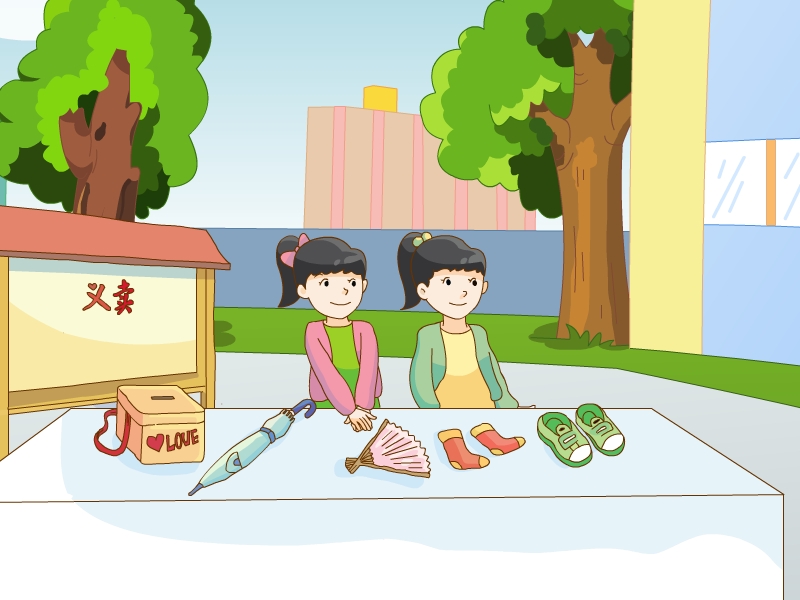 Who are the customers?
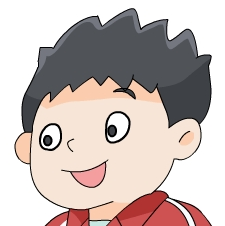 Liu Tao
Customers 顾客
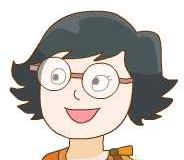 Yang Ling
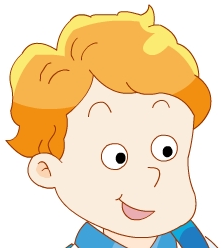 Mike
What are the goods?
Goods 商品
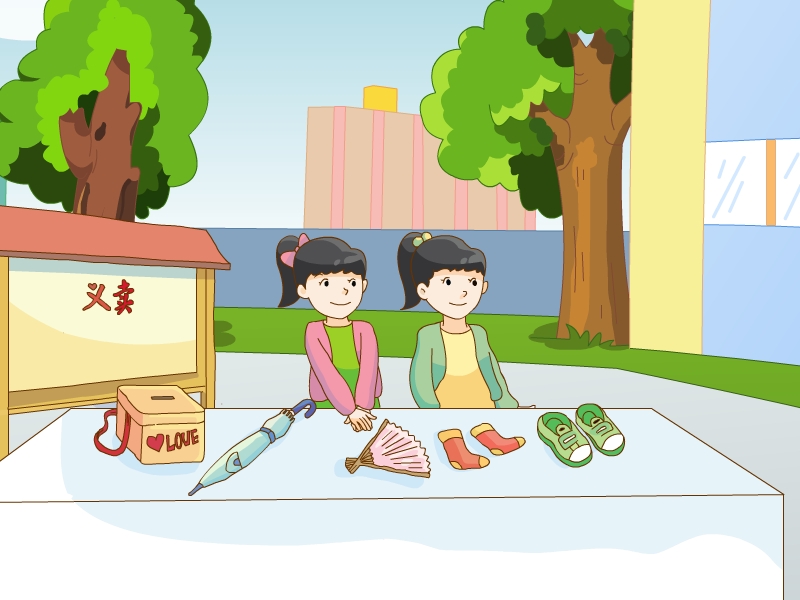 What common sentences do you know?
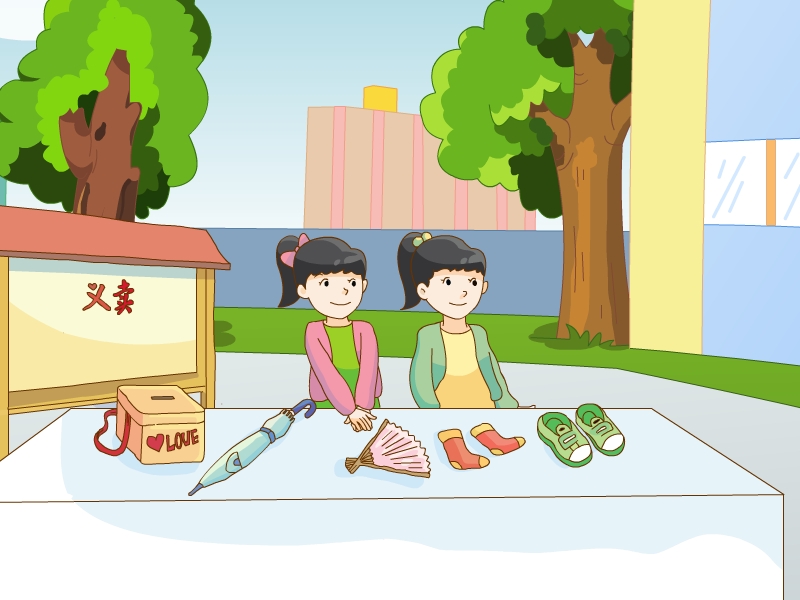 Can I help you？
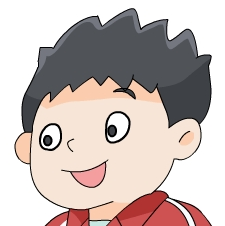 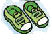 are
… yuan, please.
five
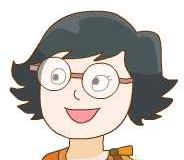 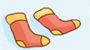 How much…？
four
are
Here  you are.
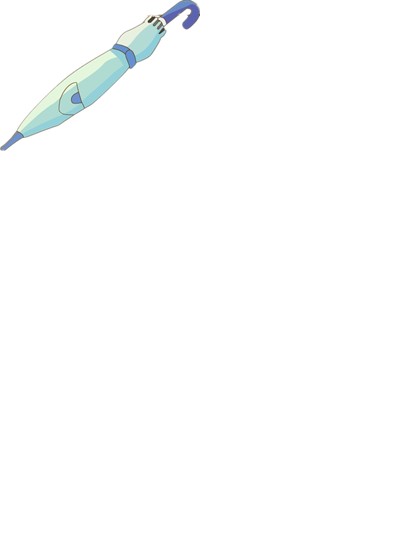 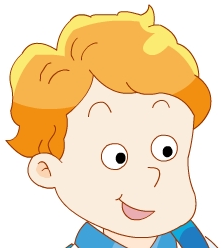 nineteen
is
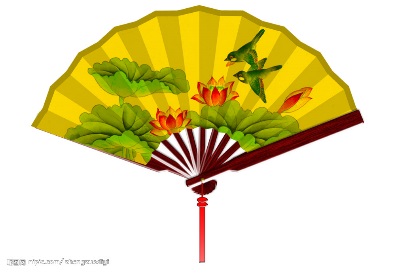 is